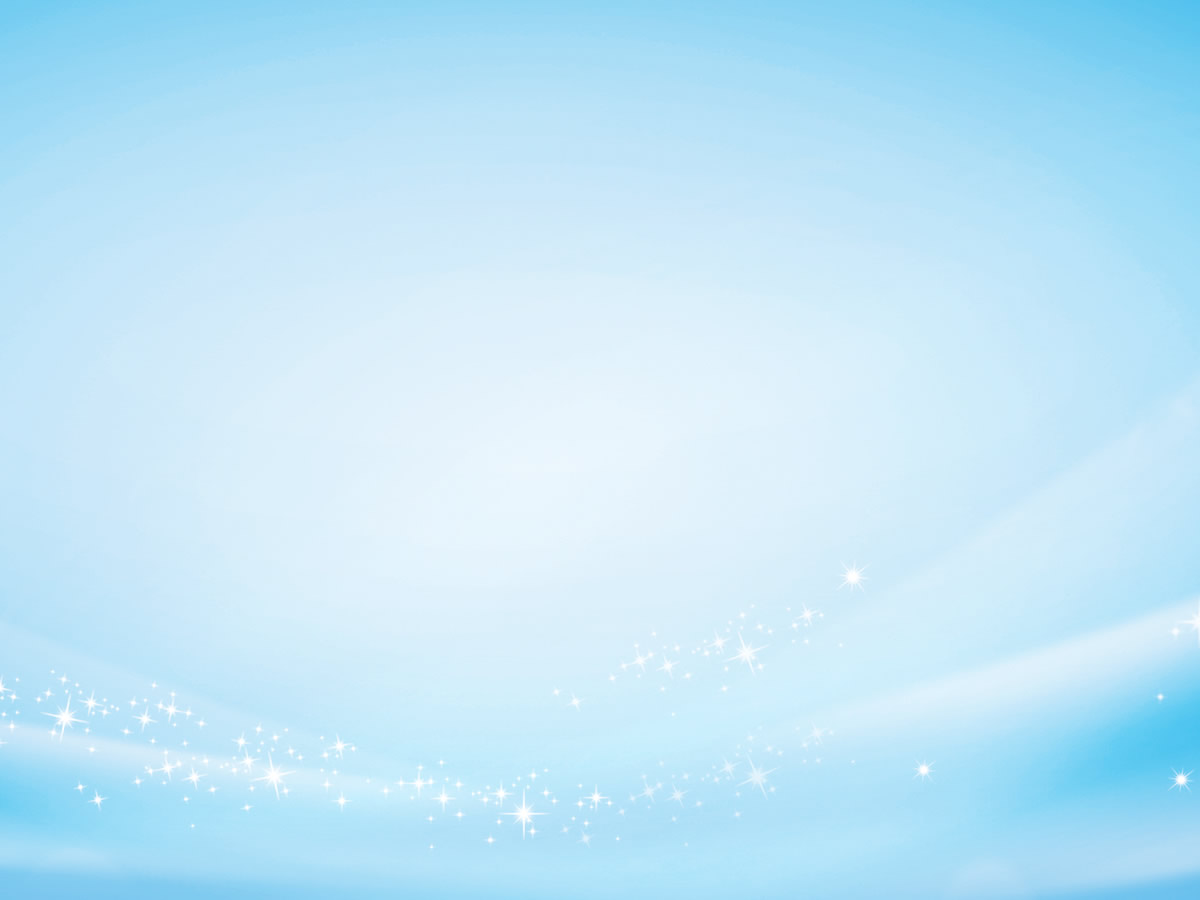 The application of plant biotechnology in seed industry in the developing countries
2
Rajeev Taggar
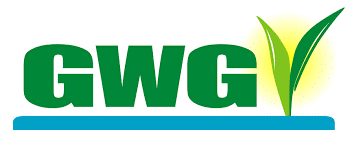 Green World Genetics Sdn Bhd
Plant Science & Physiology
June 26-27, 2017 Bangkok, Thailand
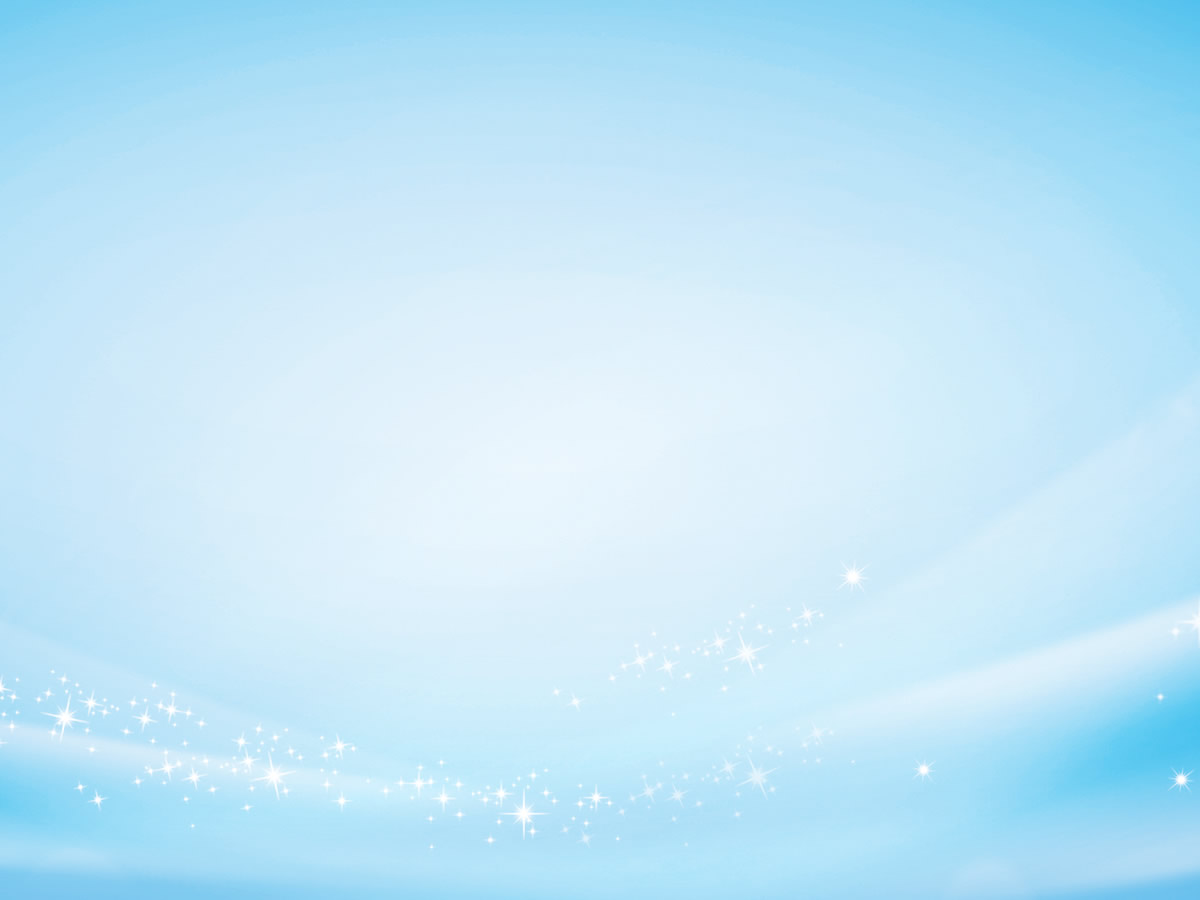 The message
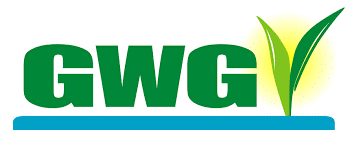 Overview of plant biotechnology

What the seed industry in developing countries actually needs

The quick and easy way to make a difference: prioritization

Gaps in the development of seed industry in developing countries

How to address the gaps
26/6/2017
Rajeev Taggar
2
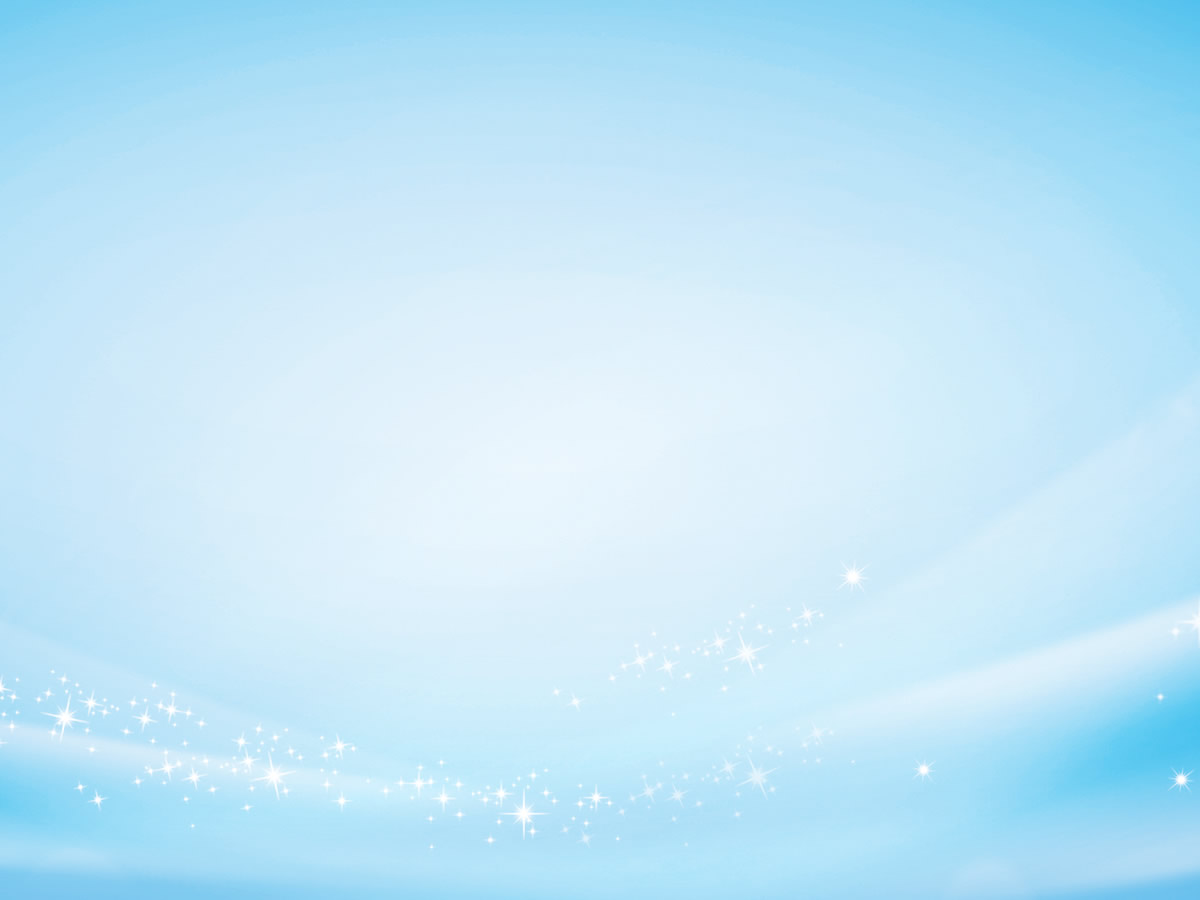 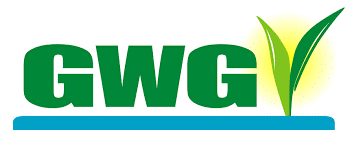 Contents
-	Seed industry structure for biotech application
-	Importance of localized small and medium scale seed industry in 	developing countries
-	Plant biotech overview: Sections 
-	Technologies proven in seed industry
-	Future biotech in seed industry
-	Maximizing gains
-	Conclusions
-	References
26/6/2017
Rajeev Taggar
3
[Speaker Notes: Expand the message into content structure of the talk]
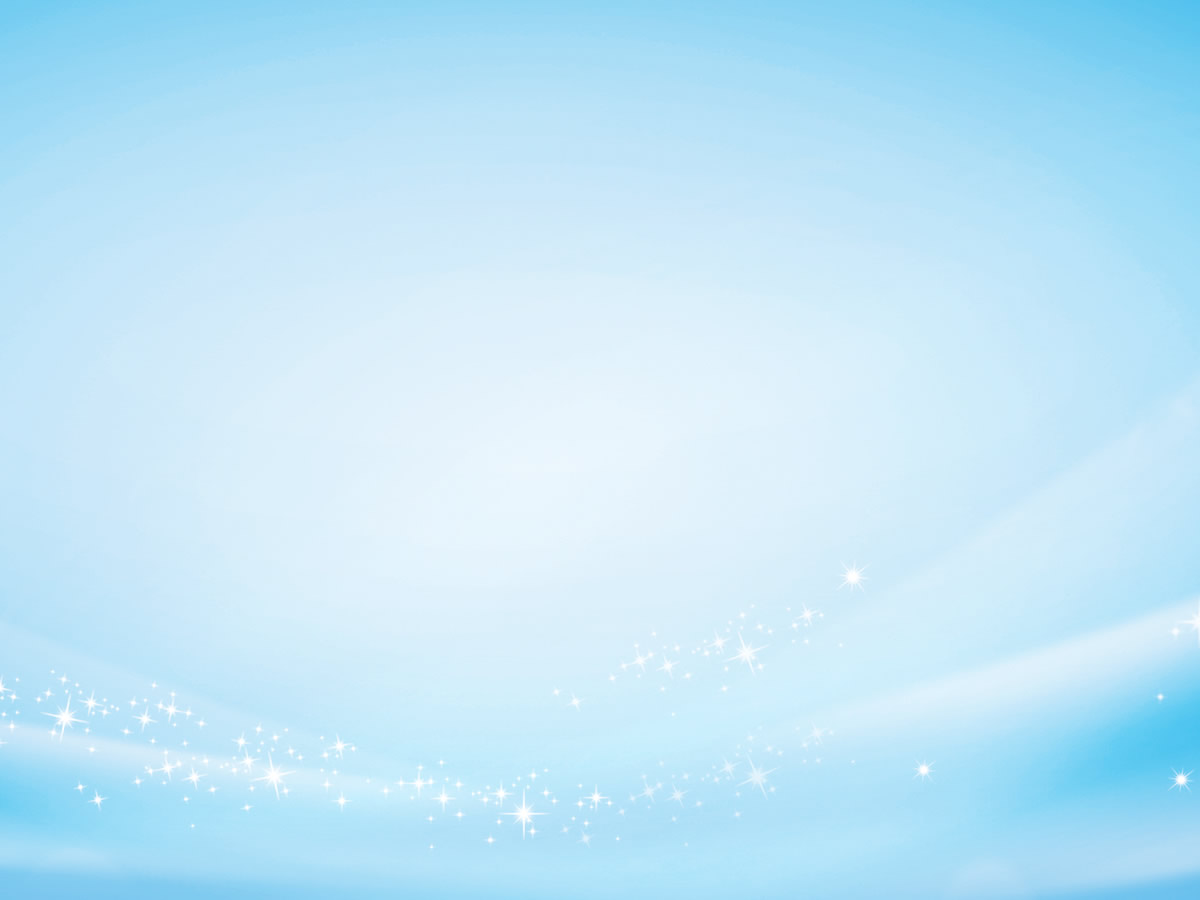 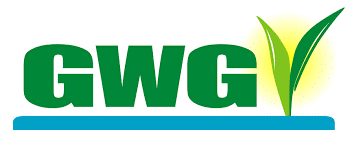 Seed industry structure & biotech
The indigenous seed industry
	
		Small and medium scale seed industry
		Low-investment potential
		Low technological power

	Large trans-national seed companies

		Well established sales and marketing network
		Satellite biotech support laboratories 
		High investment potential
		High technological power
26/6/2017
Rajeev Taggar
4
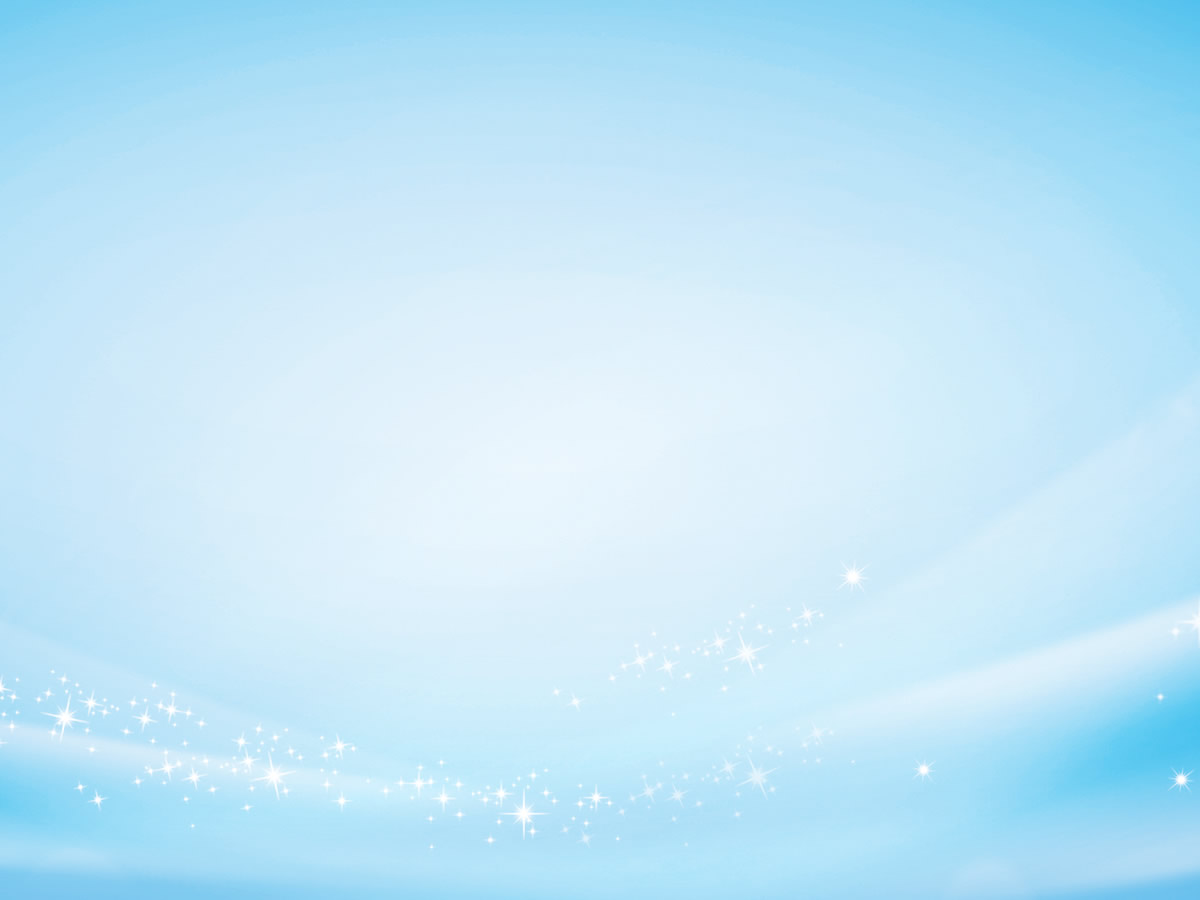 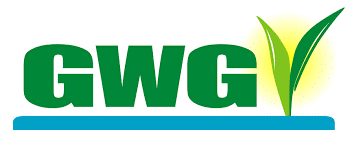 Importance of local seed industry
Captures a consumer niche not addressed to by the large trans-national seed companies
Biodiversity conservation 
Variety in food, better catering to local tastes and requirements
Self reliance, national economy 
Check monopolization in seed industry
26/6/2017
Rajeev Taggar
5
[Speaker Notes: Okra, pak choy]
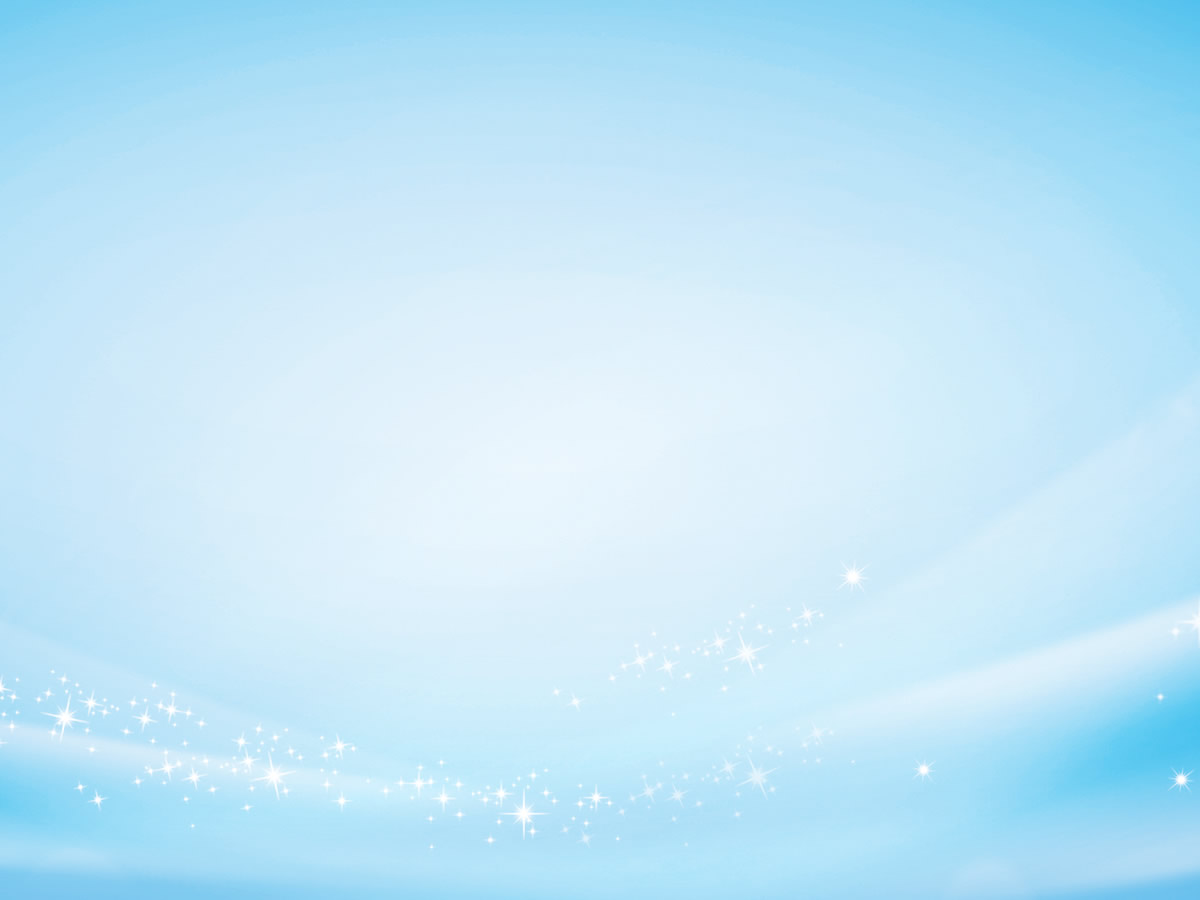 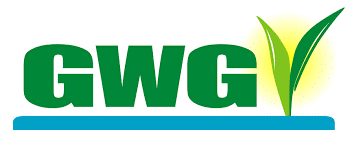 Plant biotech overview: Sections
Seed industry (Vegetable crops, Cereals, field crops, some fruit crops and ornamentals)
Technologies:	Molecular breeding, plant genetic transformation, molecular 					diagnostics, doubled haploids, embryo rescue
Oil palm/Trees
Technologies:	Everything above, special focus micropropagation and somatic 						embryogenesis
Floriculture		
Technologies: 	Special focus on Somatic embryogenesis, micropropagation, 					mutation breeding
Public genebanks		
Technologies: 	Special focus on cryopreservation, tissue banking, artificial 					seeds
Universities and public sector research institutes
Technologies:	All the above
Pharmaceuticals
Technologies:	Molecular farming
26/6/2017
Rajeev Taggar
6
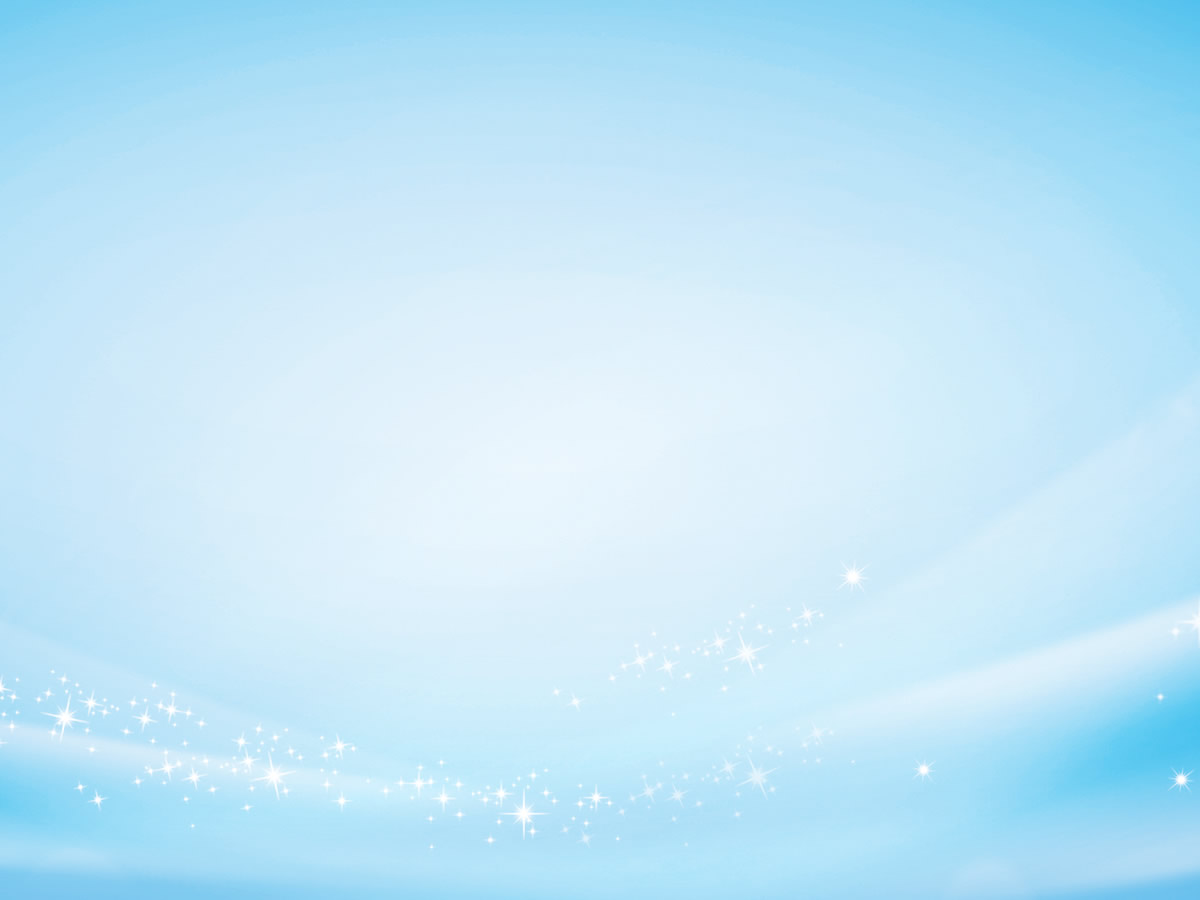 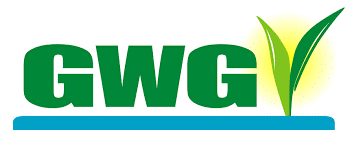 Biotechnology in seed industry
Molecular breeding
Doubled Haploids
Plant genetic transformation
Molecular diagnostics
26/6/2017
Rajeev Taggar
7
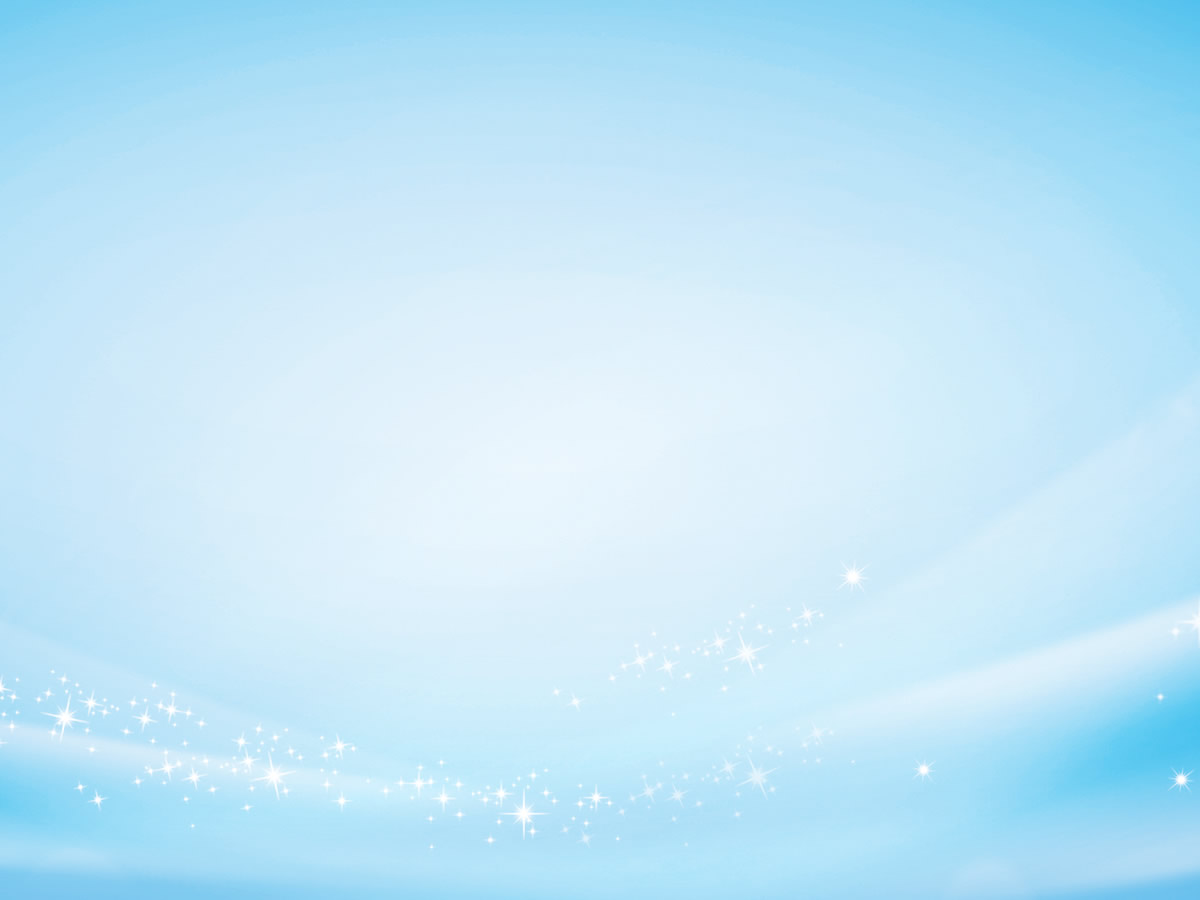 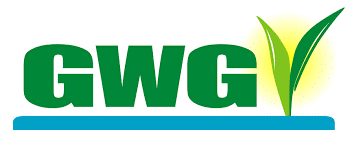 Biotech seed industry: molecular breeding
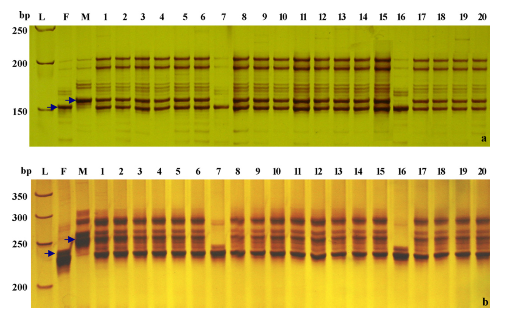 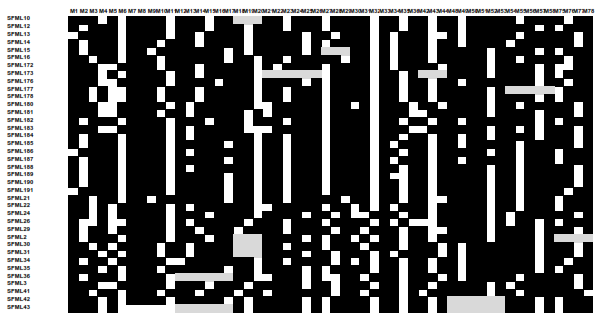 Hybrid seed purity testing
DNA fingerprinting
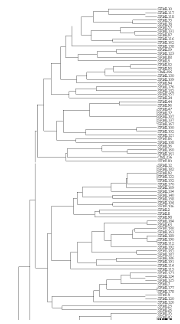 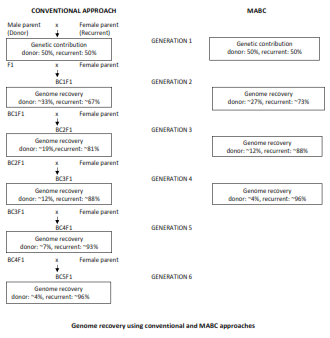 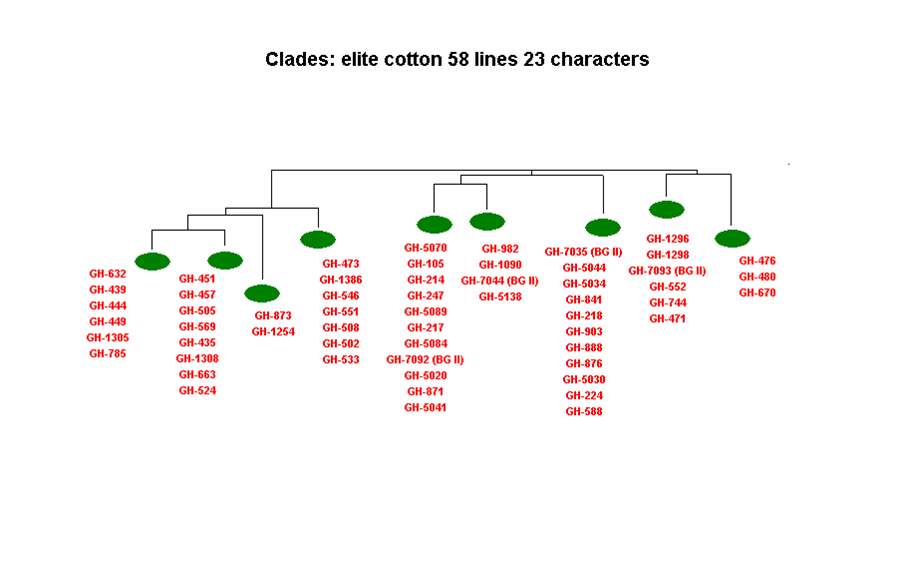 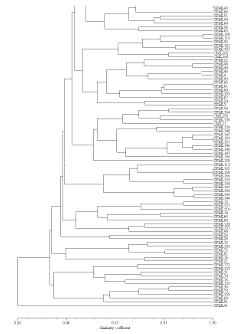 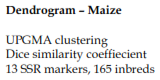 Heterotic grouping
Marker-assisted-backcross
 Marker assisted selection
26/6/2017
Rajeev Taggar
8
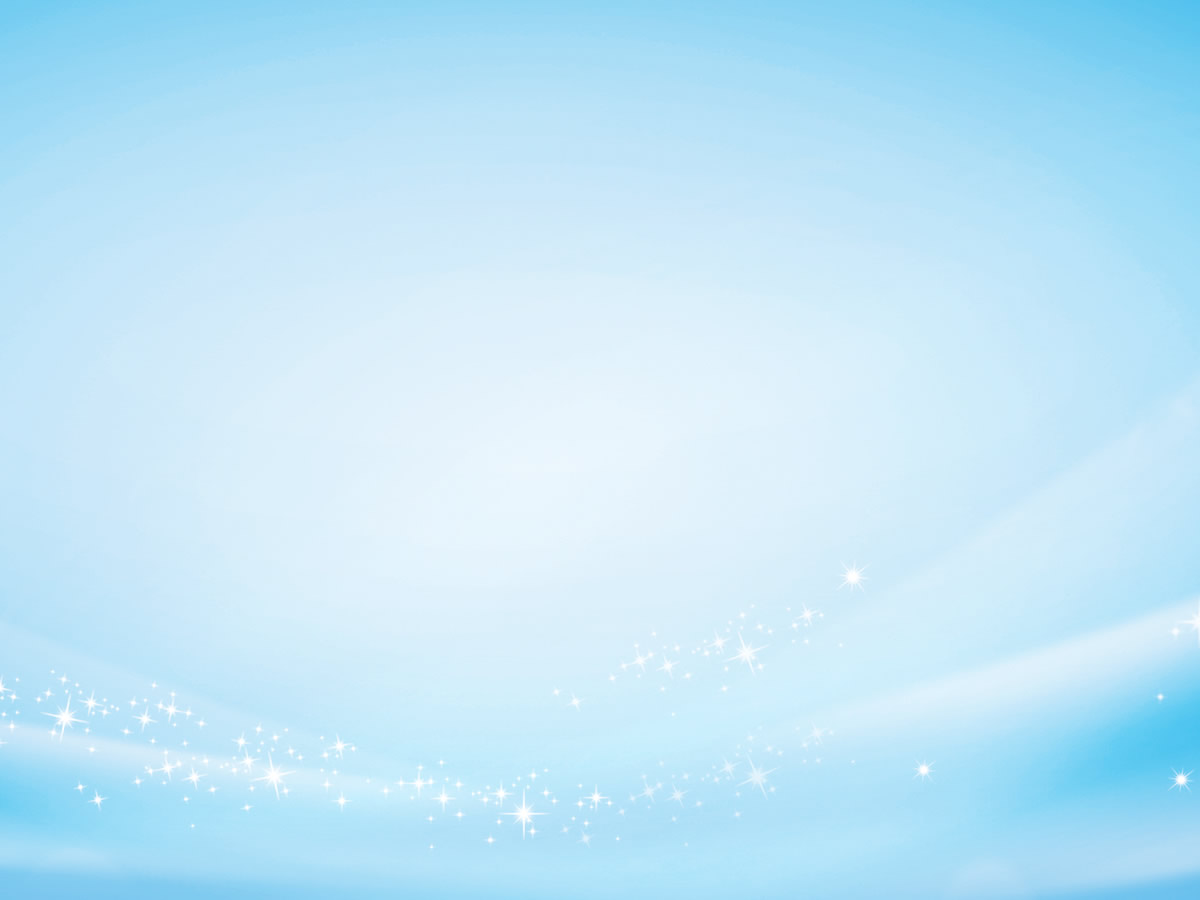 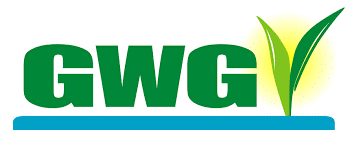 Biotech in seed industry: DH
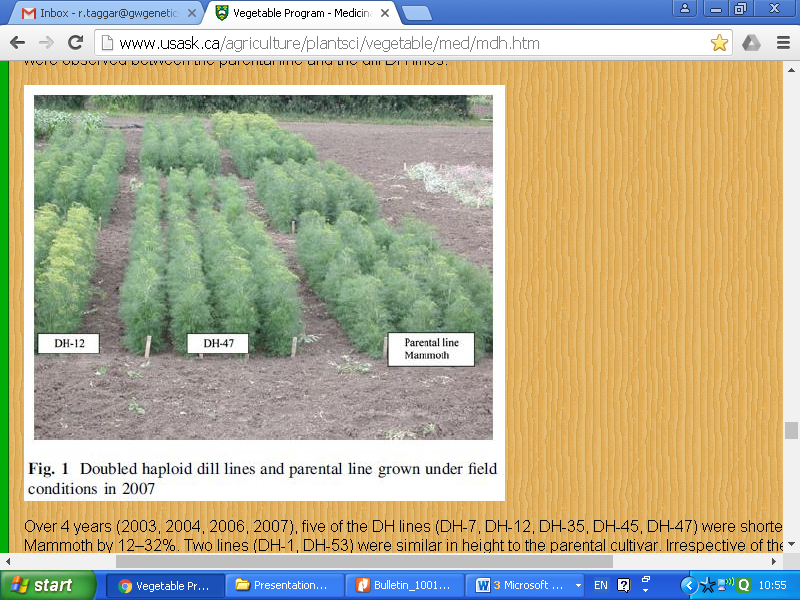 Doubled Haploids - Uniformity
26/6/2017
Rajeev Taggar
9
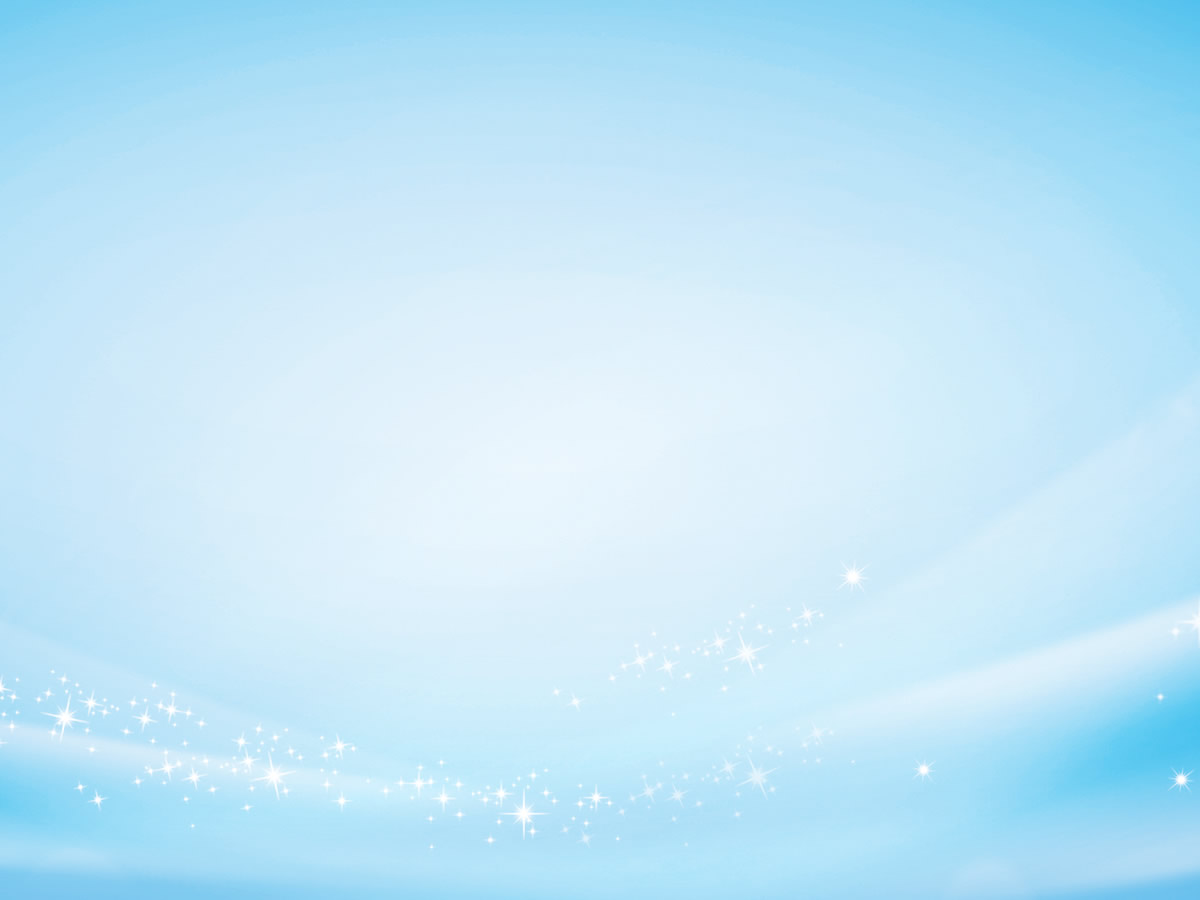 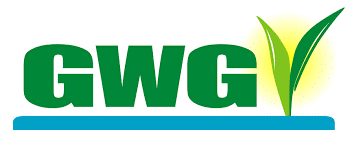 Biotech in seed industry: transgenics
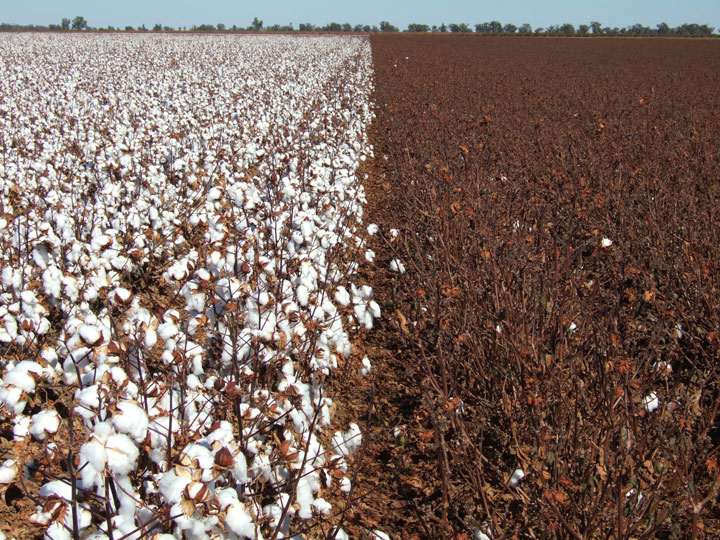 Comparison of unsprayed Bt-cotton and non-Bt cotton
26/6/2017
Rajeev Taggar
10
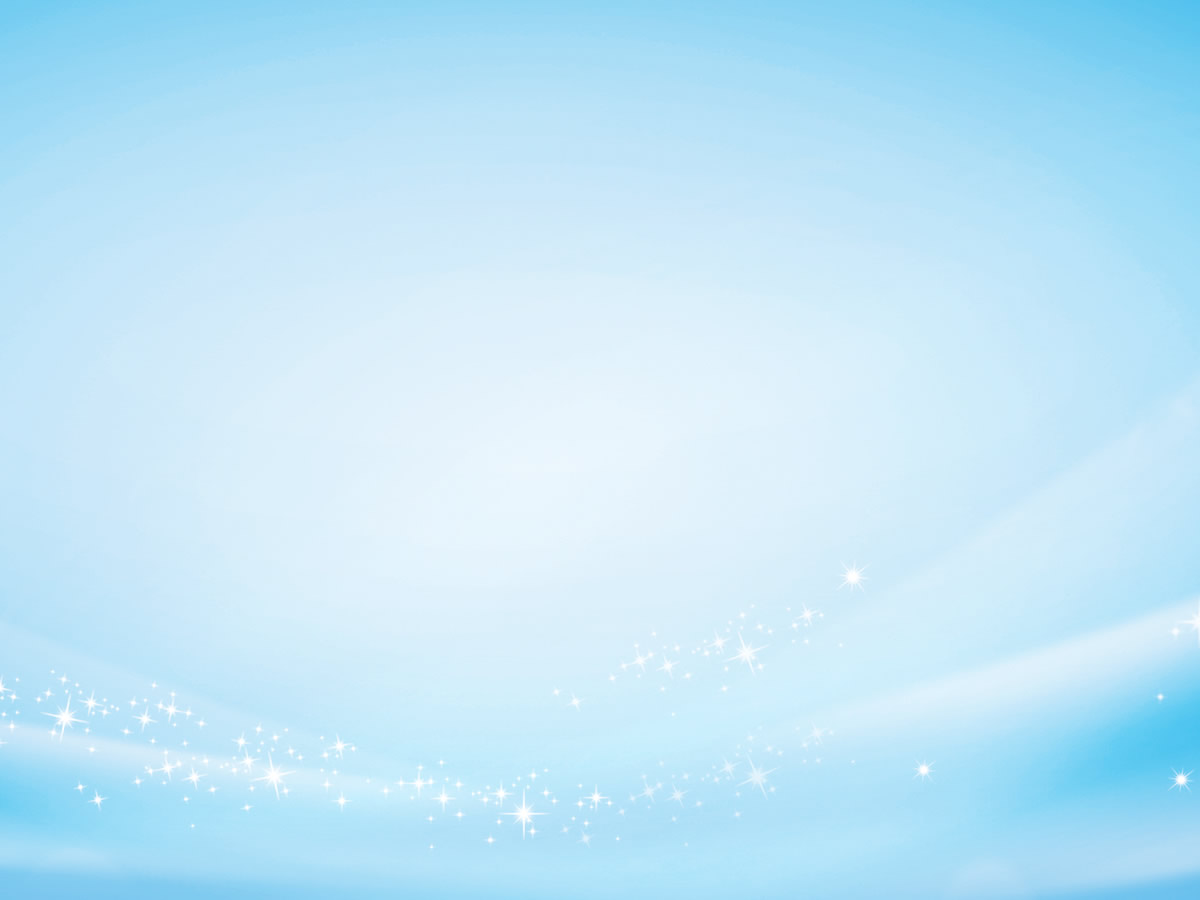 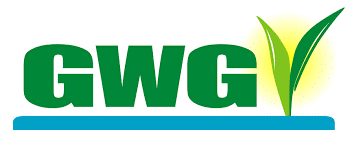 Biotech in seed industry: molecular diagnostics
Activities
 
Hybrid seed purity testing
Zygosity testing
Pathogen detection

Techniques
 
PCR-ELISA
Immuno assays / strip-tests
FISH
Microscopy 
Microbiological cultures
DNA markers/probes 
DNA barcdoing
26/6/2017
Rajeev Taggar
11
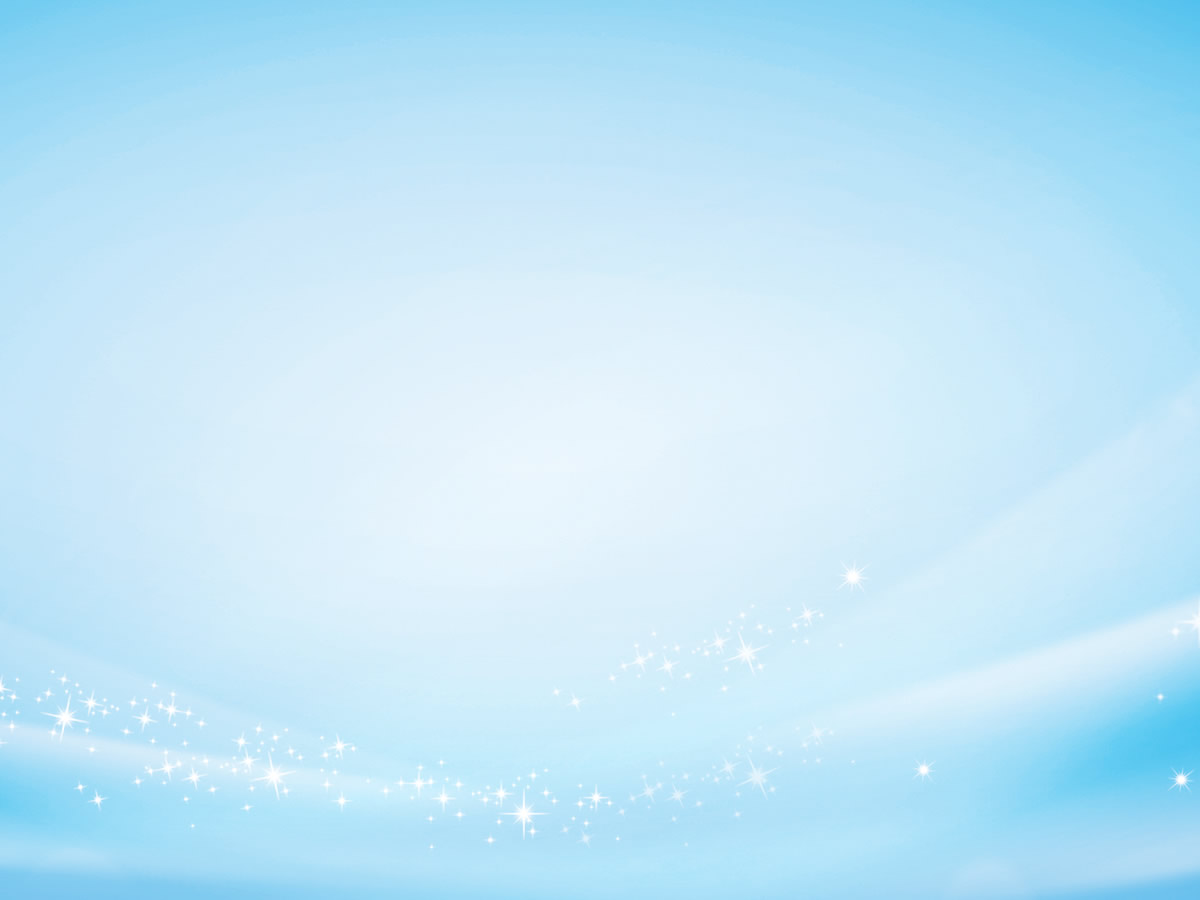 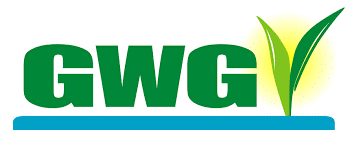 NGS and Marker technologies
Sequencing/genotyping infrastructure not a constraint anymore
Analytics the challenge now – molecular breeding to information science
Major marker technologies now: GBS, SNPs and SSRs
26/6/2017
Rajeev Taggar
12
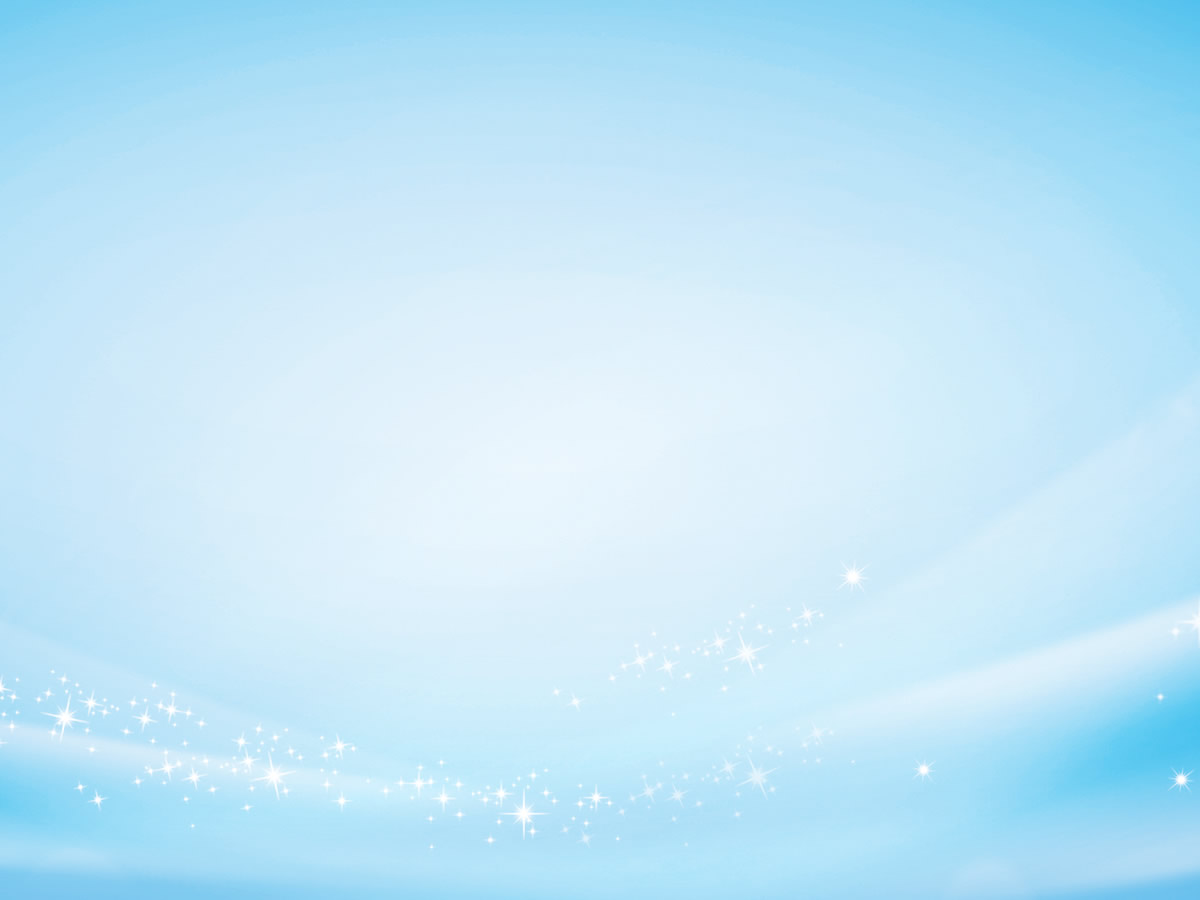 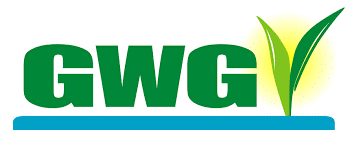 Future trends
Big data handling – information science – molecular breeding 
Cheap sequencers – Oxford Nanopore, Illumina MiniSeq
Use of a wider germplasm base – increased confidence in breaking harmful linkage drag using a dense molecular-markers coverage
Deciphering the molecular basis of heterosis – over a hundred year old riddle – clear role genetics and epigenetics – tools developing – once the mechanism discovered, dramatic improvement in hybrid crop varieties may be expected
Epigenetics – increased application - how
Climate-change-ready crops
Genome editing
DH increased use – inducer lines maize, rice
26/6/2017
Rajeev Taggar
13
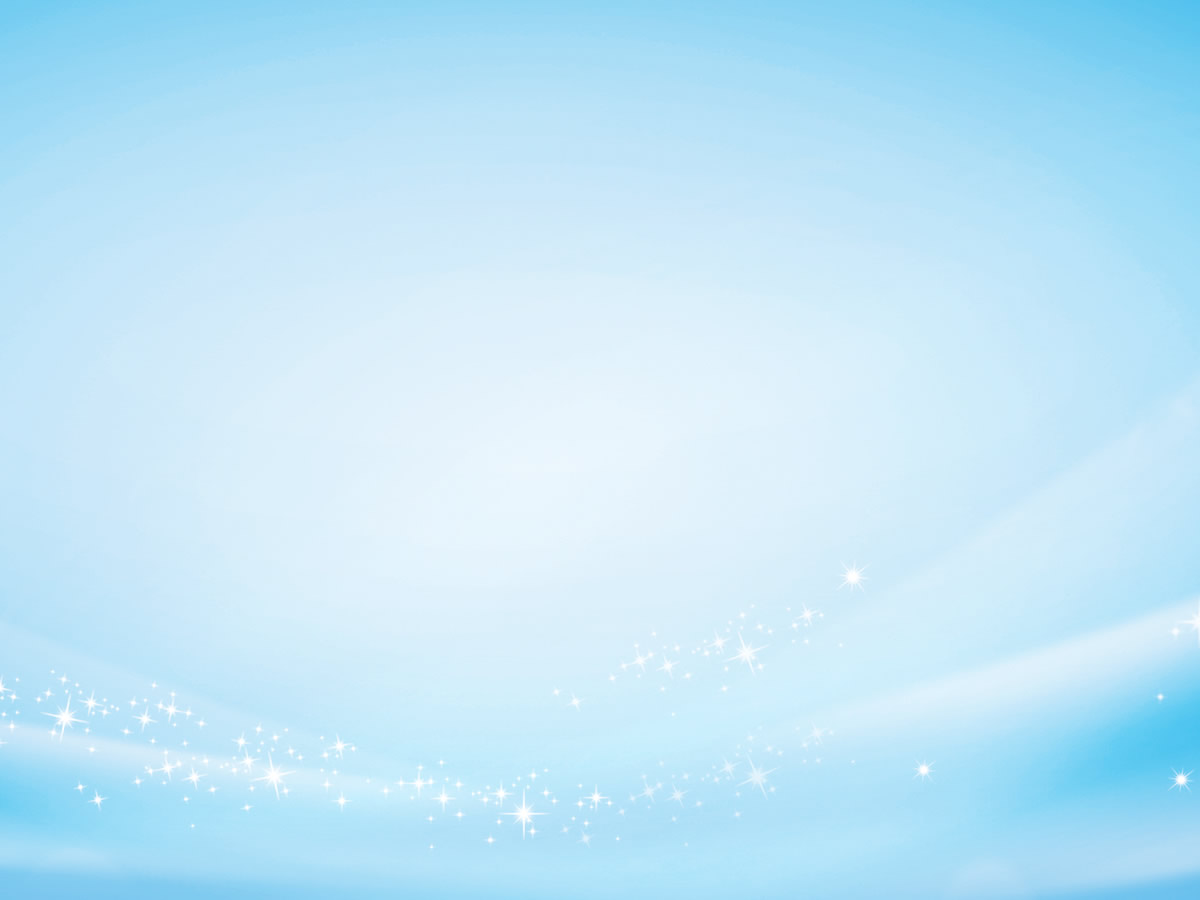 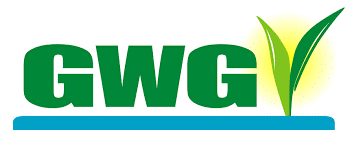 Maximizing gains – how?
-	Time-tested and proven technologies	
-	Quick delivery: short timelines
-	Readily available technologies
-	Minimal risk in investment: 
	Minimal public and environmental concerns
-	Minimal financial resources
26/6/2017
Rajeev Taggar
14
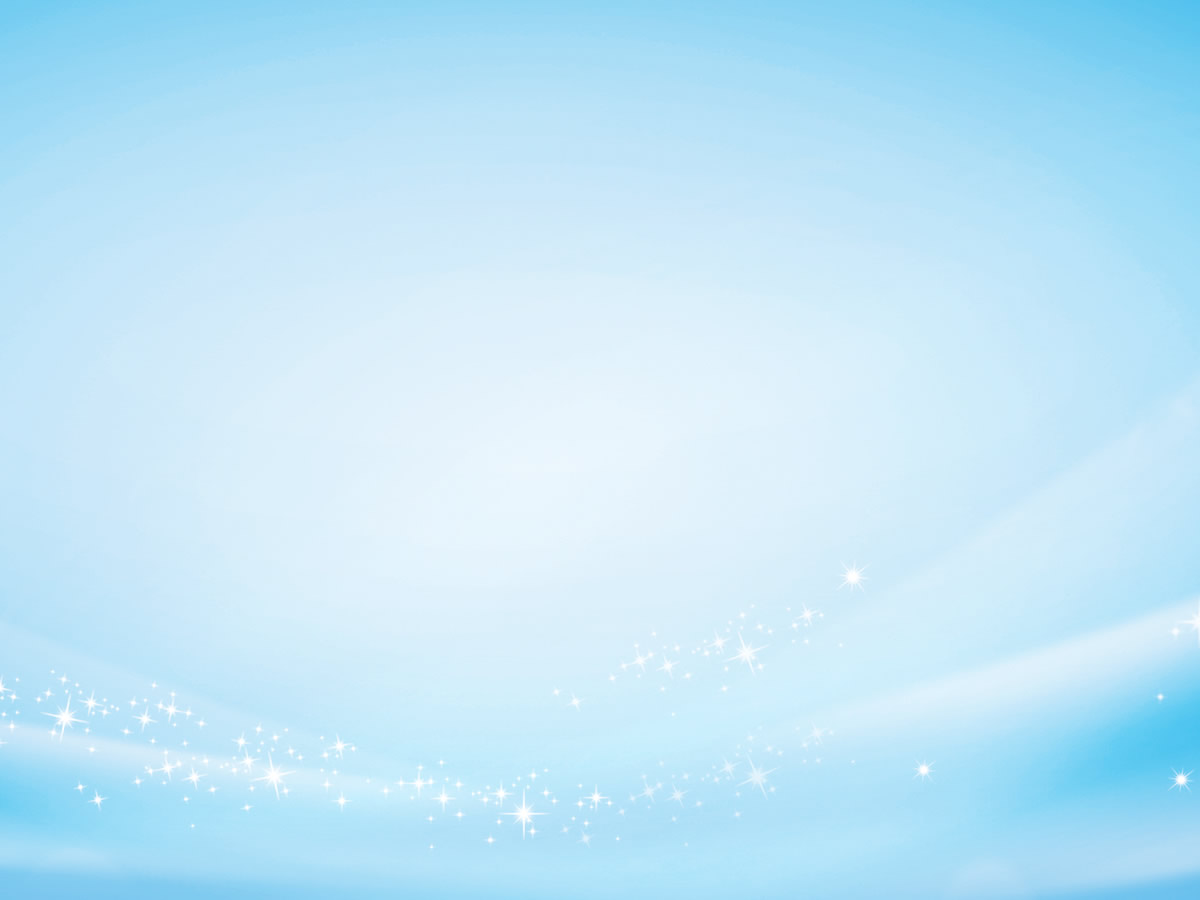 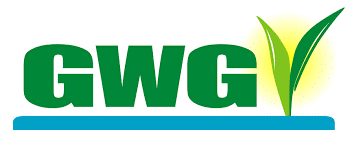 Maximizing gains – low input industry
Molecular breeding in small & medium seed industry

Marker assisted selection/gene-stacking (MAS)
Marker assisted backcross (MABC)
Heterotic grouping
DNA fingerprinting of inbred lines
DNA fingerprinting of hybrids
Germplasm management 
Germplasm characterization 
Diversity analysis 
Screening for biotic & abiotic stress resistances 
Removal of duplicates
Purification of germplasm accessions
Line stabilization
Hybrid seed purity testing
26/6/2017
Rajeev Taggar
15
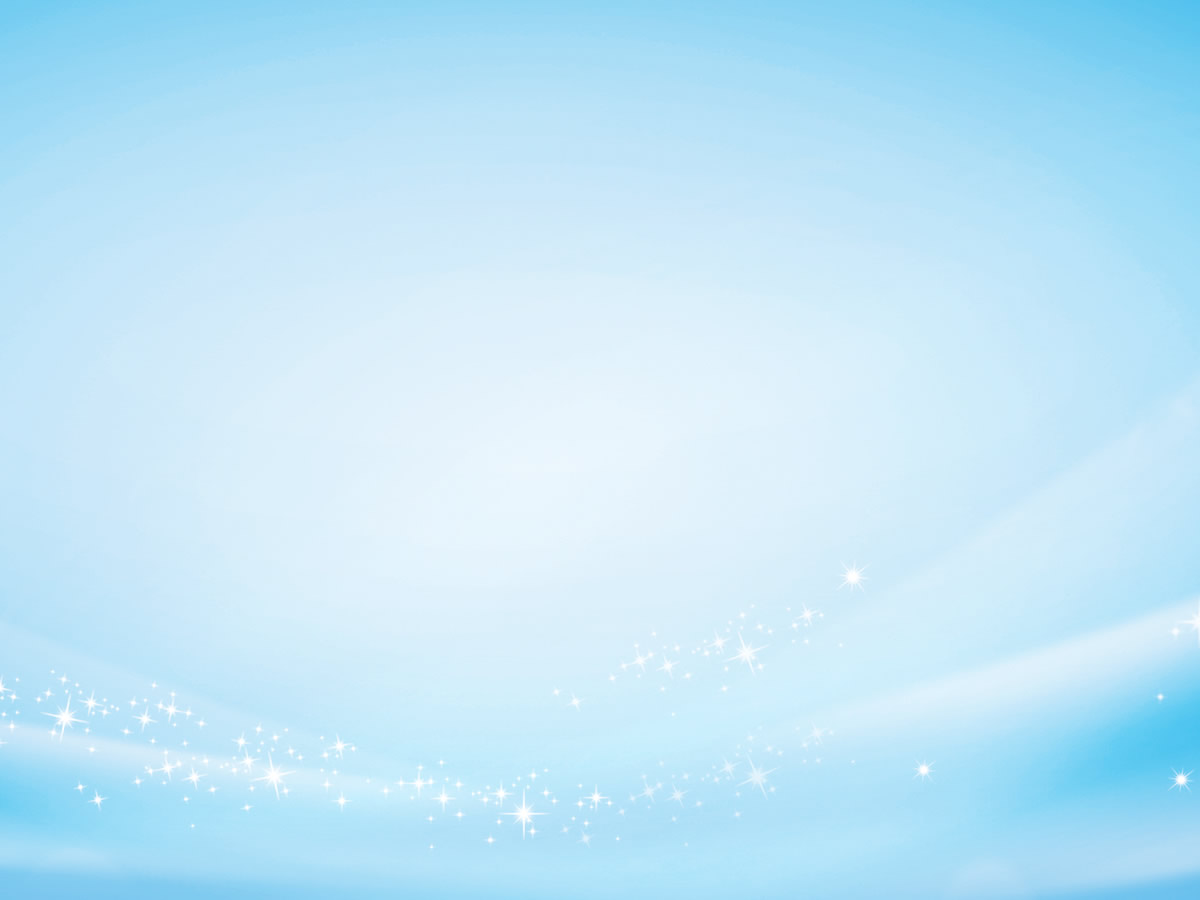 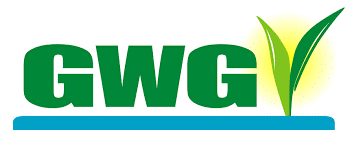 Maximizing gains – high input industry
Molecular breeding in large companies and academia

Breeding by design (BBD)
Genomics assisted breeding (GAB)
Fine-level QTL mapping
Association mapping
Genome Wide Association Studies (GWAS)
Nested association mapping (NAM)
Multiparent Advanced Generation inter-Cross (MAGIC)
Mutation breeding (TILLING/Eco-TILLING)
Genomic selection
Genome editing
26/6/2017
Rajeev Taggar
16
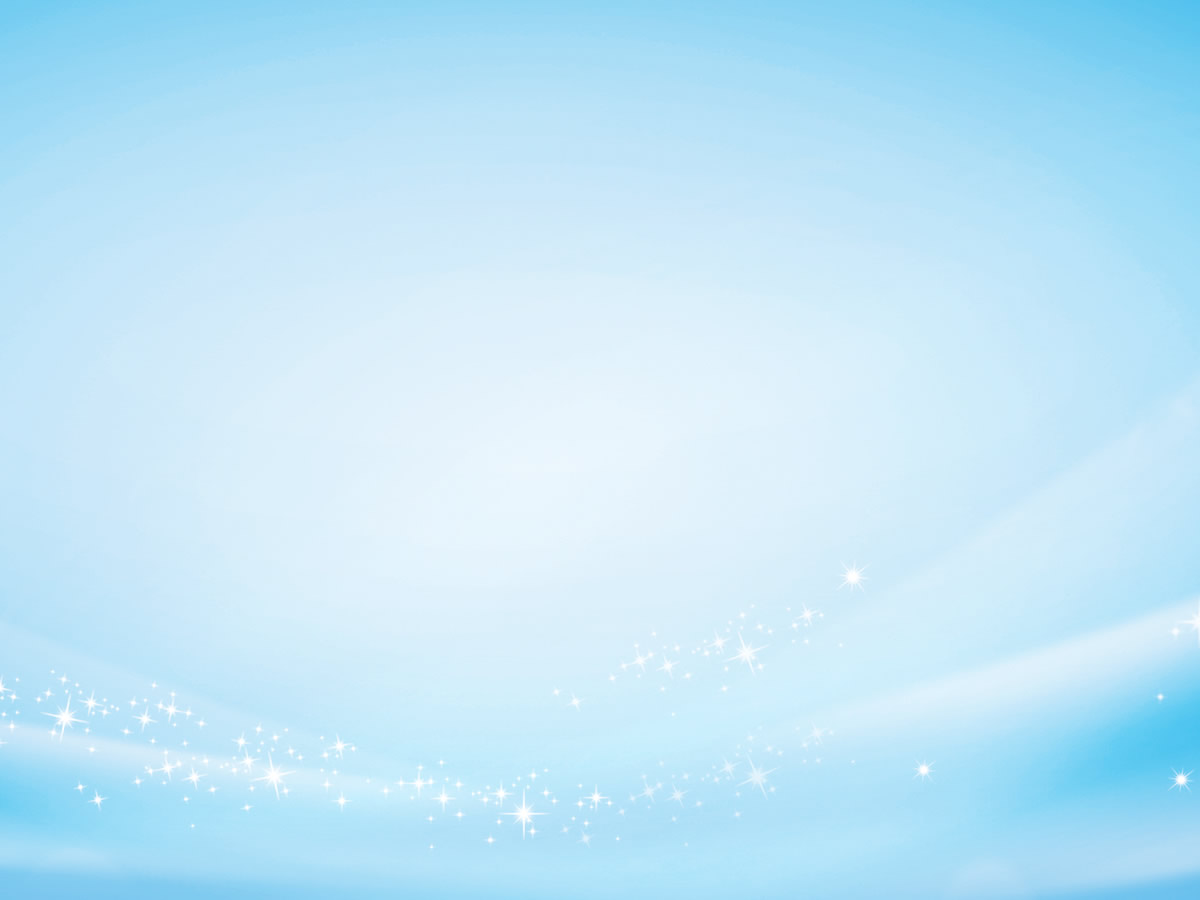 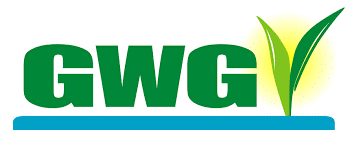 Maximizing gains: low input v/s high input
Small & medium seed industry 
Focus: proven useful technology

Marker assisted selection (MAS)
Heterotic grouping
DNA fingerprinting of inbred lines
DNA fingerprinting of hybrids
Germplasm management 
Germplasm characterization 
Diversity analysis 
Screening for biotic & 
abiotic stress resistances 
Removal of duplicates
Purification of germplasm accessions
Line stabilization
Hybrid seed purity testing
Academia & large seed industry
Focus: Stay updated with technologies, market leader

Breeding by design (BBD)
Genomics assisted breeding (GAB)
Fine-level QTL mapping
Association mapping
Genome Wide Association Studies 
     (GWAS)
Nested association mapping (NAM)
Multiparent Advanced Generation Inter-Cross (MAGIC)
TILLING/Eco-TILLING
Genomic selection (GS)
Genome editing
26/6/2017
Rajeev Taggar
17
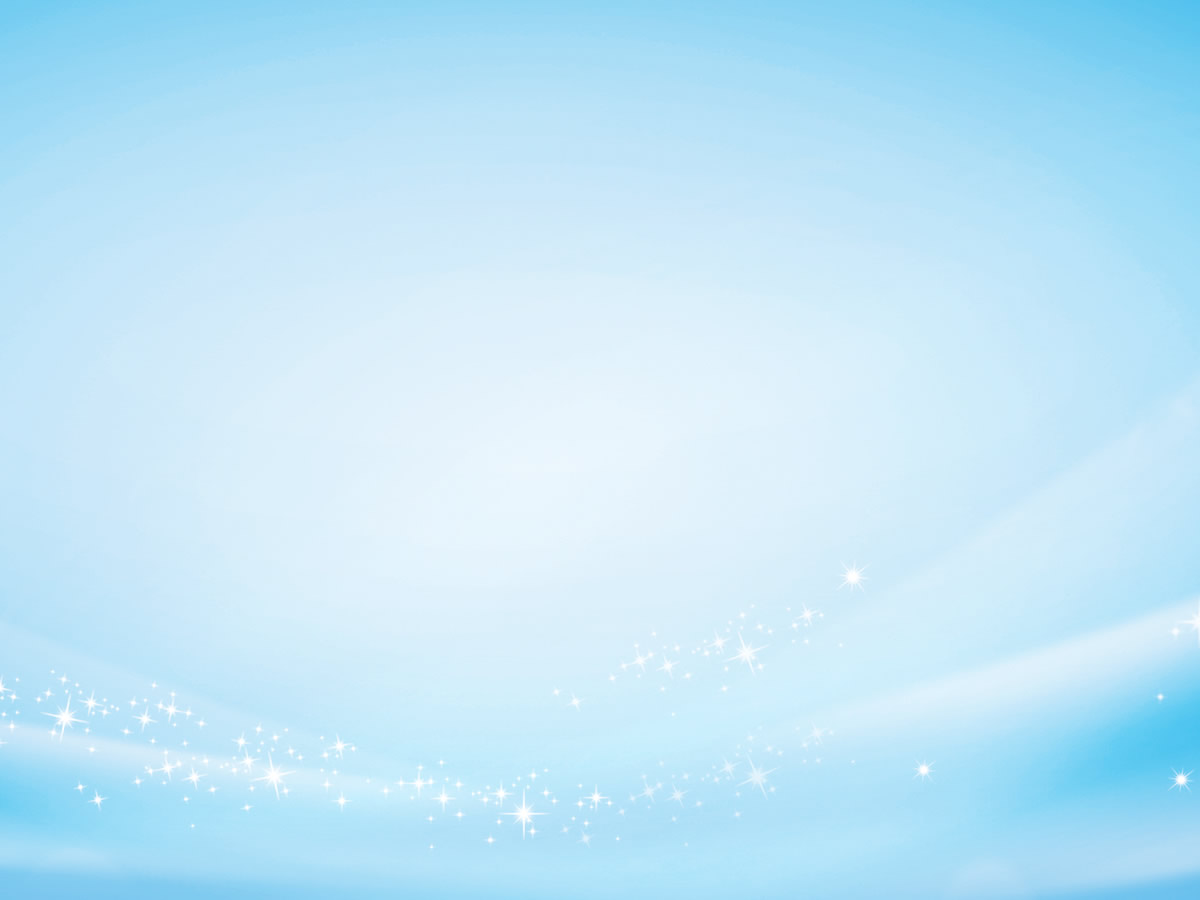 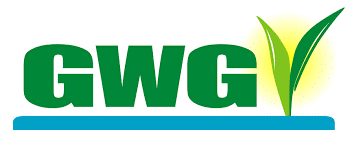 Maximizing gains: low input v/s high input
Comparison

Cheap infrastructure: MiniSeq $49,500, Oxford Nanopore MinIon $1,000 base unit
Less number of markers ~300 v/s ~10,000 markers
Analytical demands relatively low
Returns on investment more assured
26/6/2017
Rajeev Taggar
18
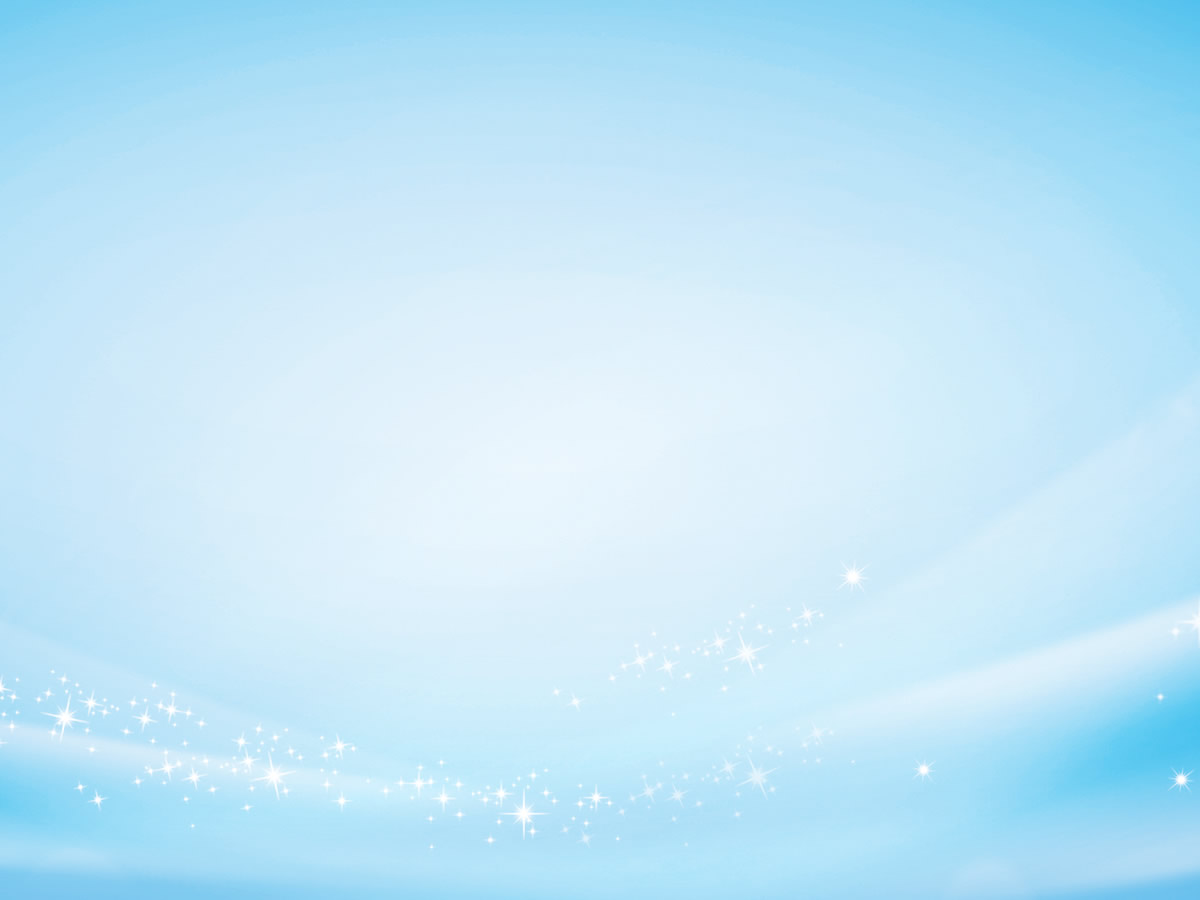 Maximizing gains – case of transgenic crops
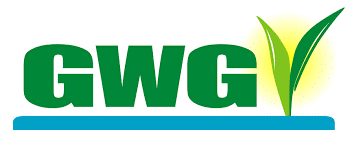 Transgenic technology (e.g. Bt genes)

Identify, isolate and characterize protein/s of interest 	Protein chemistry
Make a gene construct .…………………………………	Molecular biology
Develop transformation and regeneration protocols ..	Cell & microbiology
Transform crop of interest, expression analysis, …….	Cell biology and 
     copy number analysis, insert size & sequence, 		molecular biology
     elite event selection etc.:												
Extensive environmental and biosafety testing ………	Field testing, clinical 														trials with animals
Regulatory approval by multiple governmental ………	Ministry of 	
     departments                								Environment/ 															Health/ Agriculture
Introgression of gene of interest into .	..……………….	Plant breeding
     elite breeding lines									
Develop hybrid varieties for commercialization ………	Plant breeding
26/6/2017
Rajeev Taggar
19
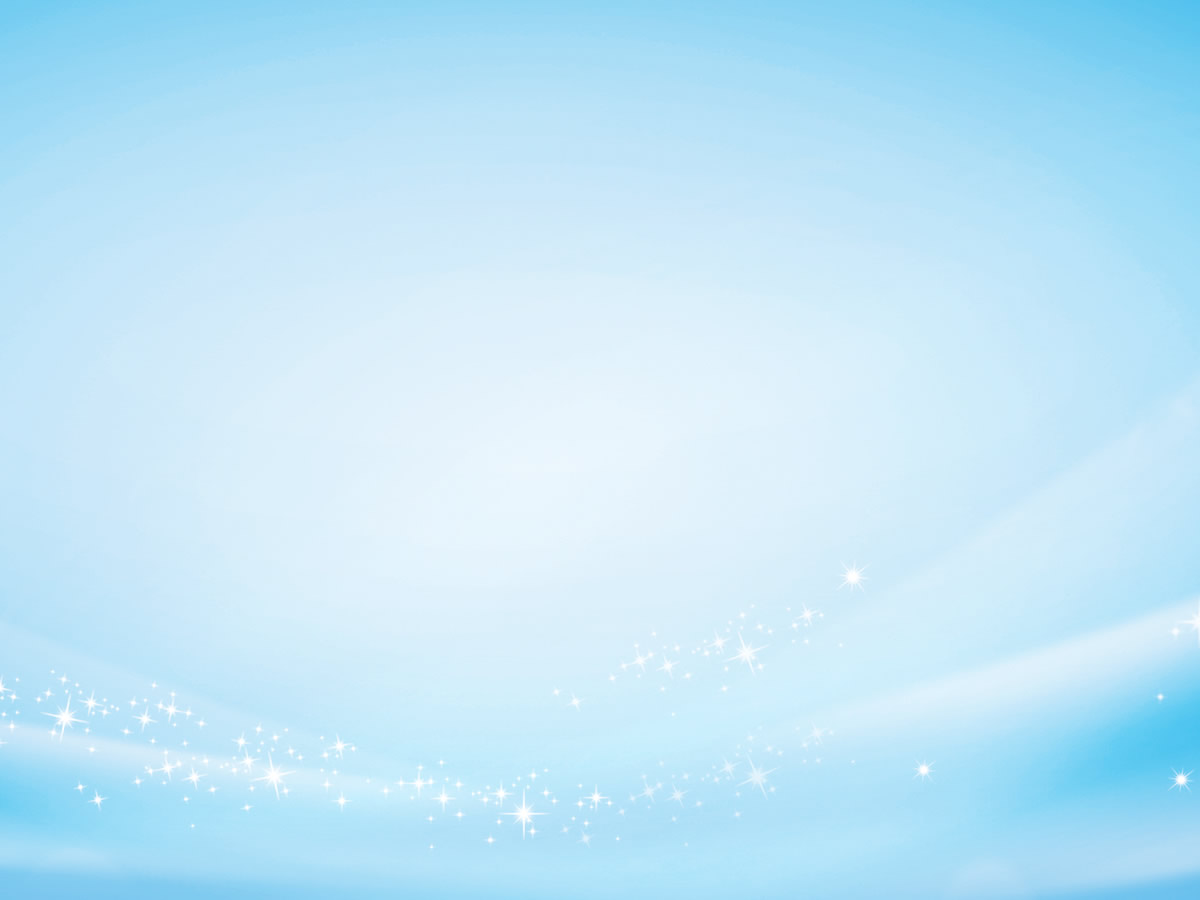 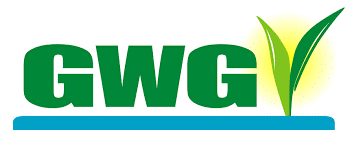 Maximizing gains: Transgenics v/s mol breeding
Molecular breeding
Timelines:
Quality control – No time loss
Crop variety development – 3-5 years

Budget:
CapEx affordable for both small and medium biotech/seed business enterprises
Variable but a fraction of the cost incurred for GMOs

Public acceptance:
Guaranteed/ No ethical, biosafety/environmental concern
Transgenic crops
Timelines: 
~13 years
Commercializing the crop variety 
Budget:
Major CapEx – Small companies 
Can not afford, medium 
companies pay massive royalties
USD 2m-10m (?, personal comm)

Public acceptance:
Difficult
26/6/2017
Rajeev Taggar
20
Maximizing gains: Public-private linkages
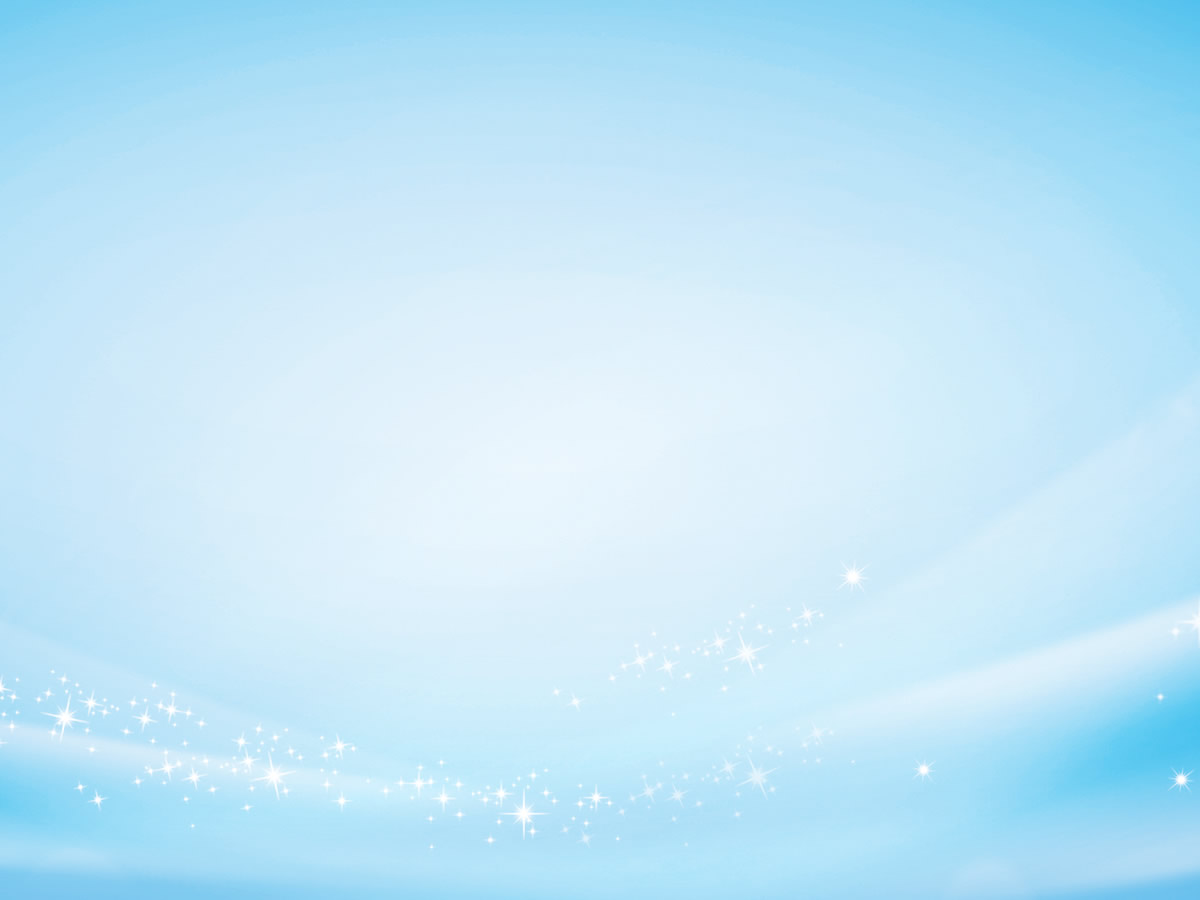 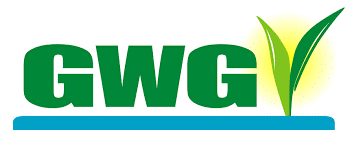 Seed industry
Commercial relevance
Customer benefits
Employability
New markets
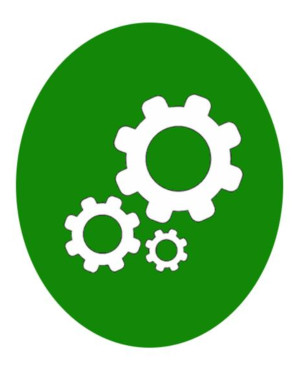 Academia
Government
Technological innovations
Technical work force
Financial support Regulatory policies
The growth engine for seed industry
26/6/2017
Rajeev Taggar
21
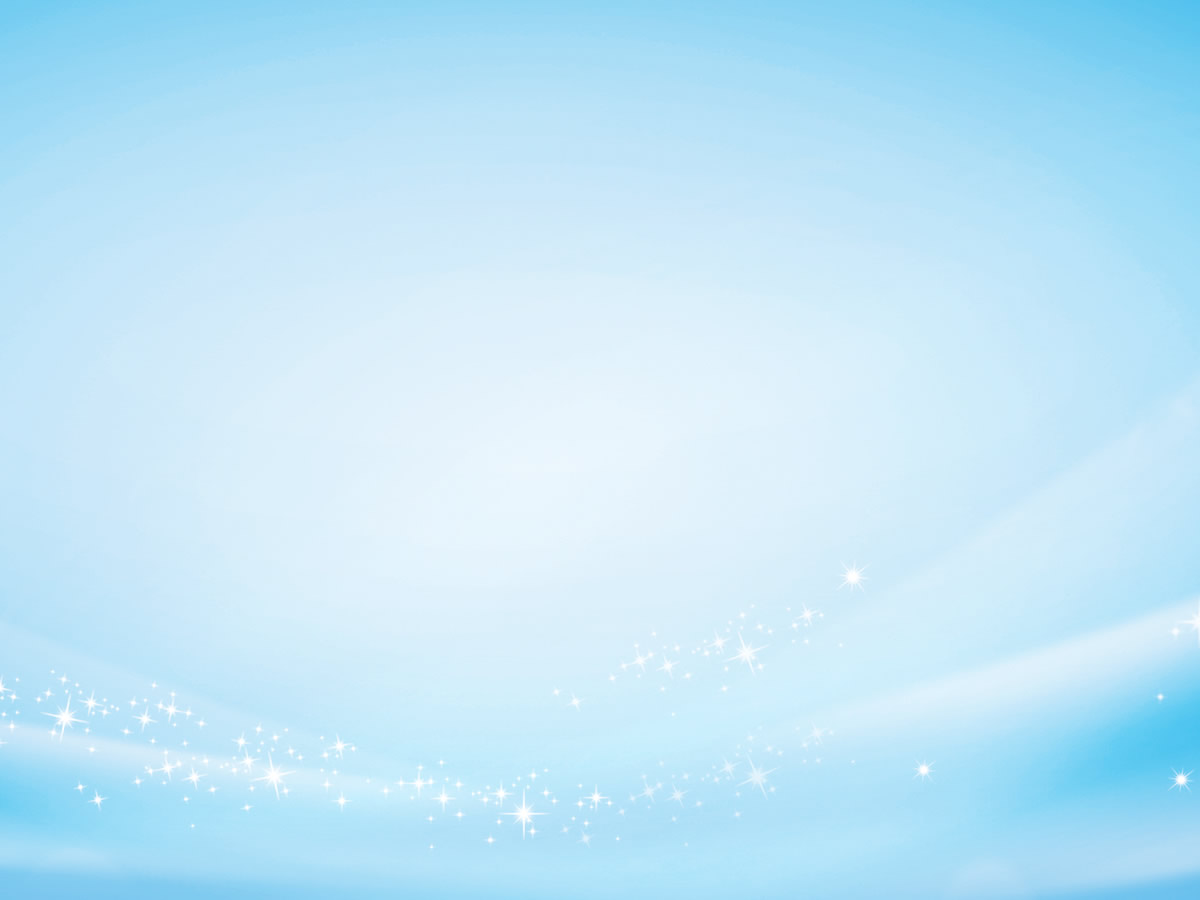 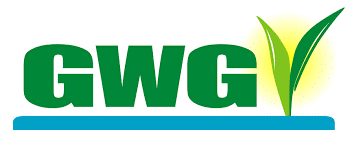 Conclusions
The local seed industry in developing country has an important role in society to compliment the large seed companies.

The low-investment-based local seed industry has its own set of  biotech requirements different from those of large scale seed industry 	and academia.

Local seed industry in developing countries requires ear-marked support and not broad-based policy support in the name of plant biotechnology.

There is a need to synchronize government policy making, academia and seed industry.
26/6/2017
Rajeev Taggar
22
References
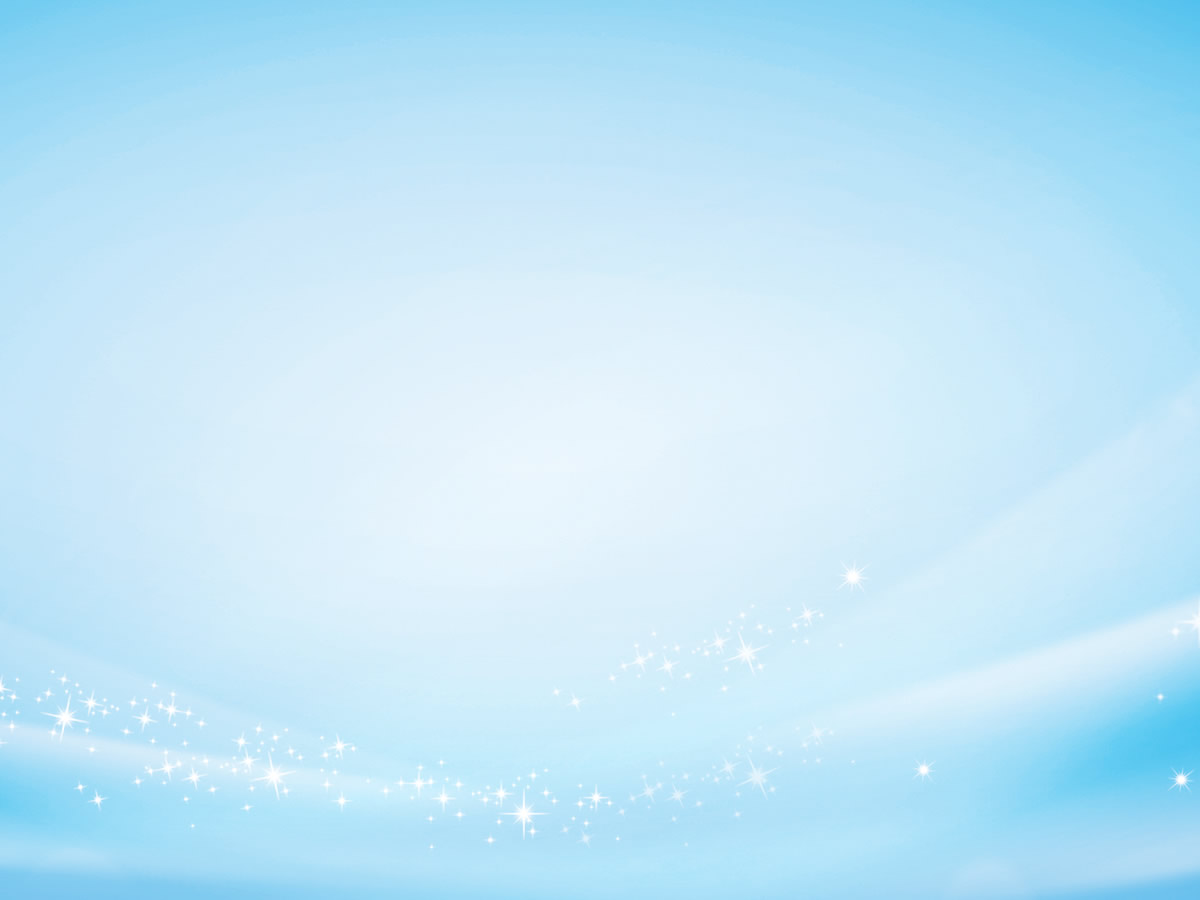 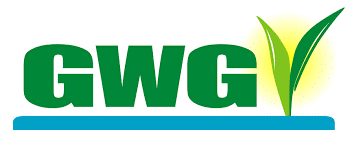 1.	Slide 5 (Hybrid seed purity testing) 
	Li-Wang Liu, Yan Wang, Yi-Qin Gong, Tong-Min, Zhao,Guang Liu, Xiao-	Yan Li and Fan-Min Yu (2007) Assessment of genetic purity of tomato 	(Lycopersicon esculentum L.) hybrid using molecular markers Scientia 	Horticulturae 115: 7–12
2.	Slide 6 (DH) 
	http://www.usask.ca/agriculture/plantsci/vegetable/med/mdh.htm
3.	Slide 7 (Bt cotton)
	http://www.learner.org/courses/lens/focus-in/2003/
26/6/2017
Rajeev Taggar
23
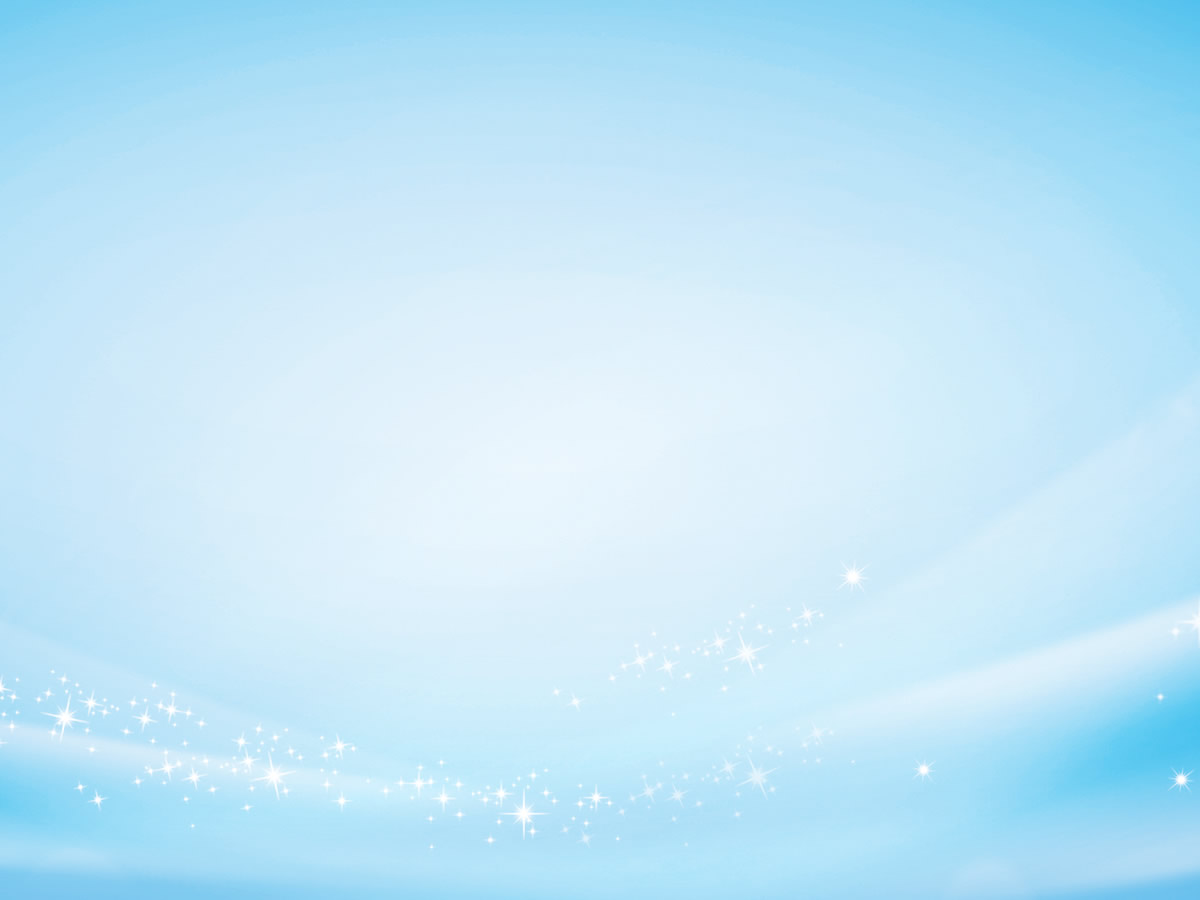 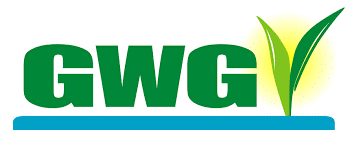 Acknowledgement:

The German Foundation for International Development (DSE) for the exhaustive training course on plant biotechnology during 
Jan 1998-May 1998
26/6/2017
Rajeev Taggar
24
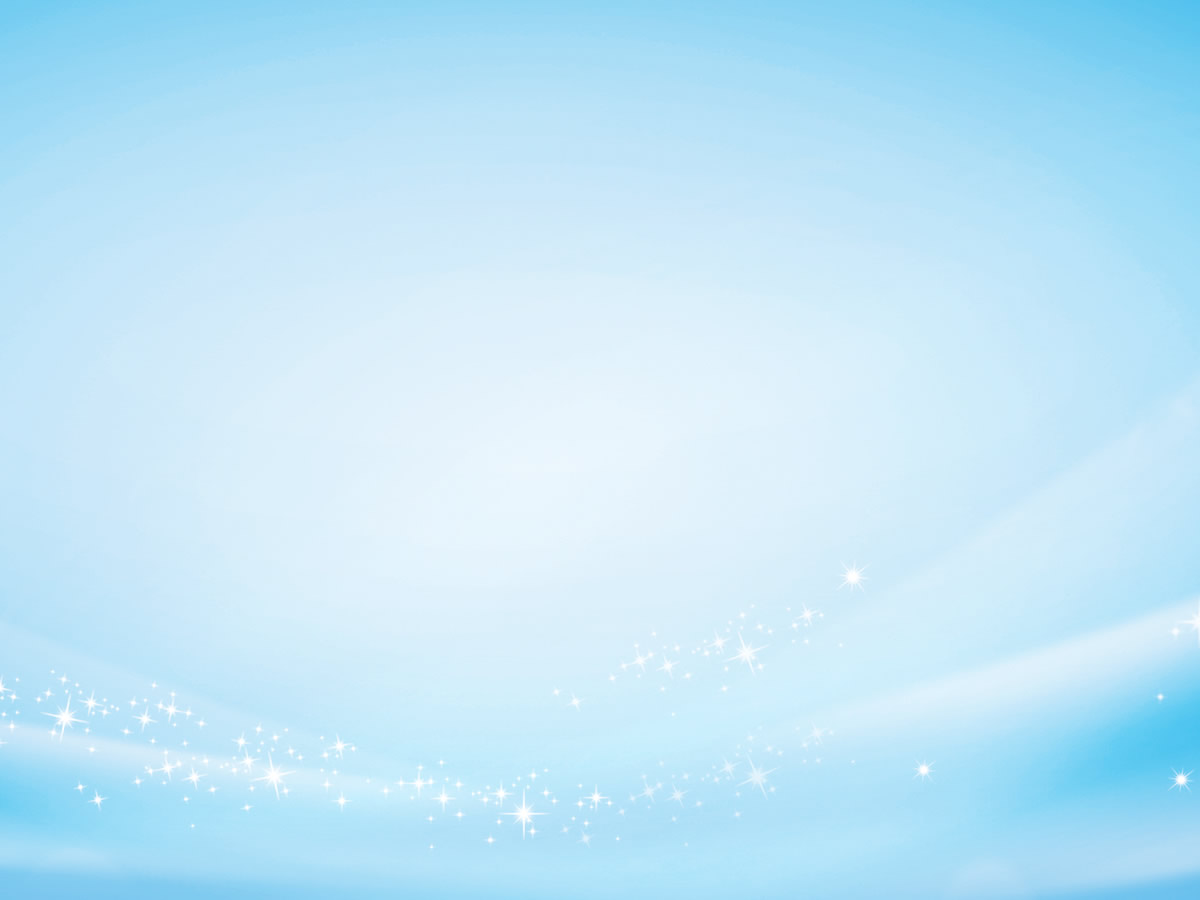 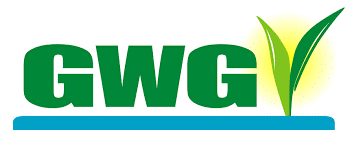 Thank you
26/6/2017
Rajeev Taggar
25